স্বাগতম
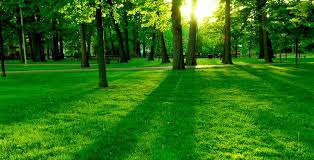 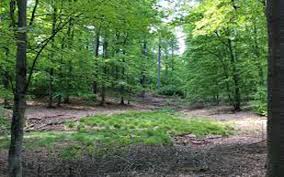 পরিচিতি
শিক্ষক পরিচিতি
পাঠপরিচিতি
মোঃ হুমায়ন কবির
সহকারি শিক্ষক
শ্রীফলতলা মাধ্যমিক বালিকা বিদ্যালয়
ডাকঘরঃ তোলা, হরিনাকুন্ডু-ঝিনাইদহ
মোবাইল ০১৭১৪৫১৮৪৩৩ 
humaun4180@gmail.com
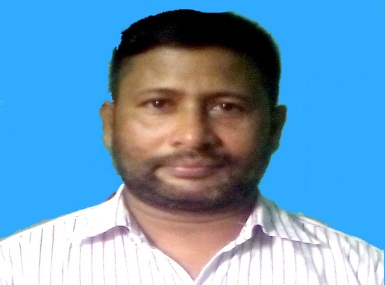 শ্রেনীঃ ৬ষ্ঠ
বিষয়ঃ কৃষি শিক্ষা
অধ্যায়ঃ ৬ষ্ঠ
পাঠঃ ০১
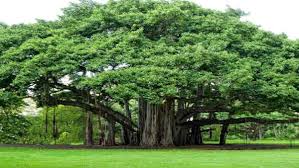 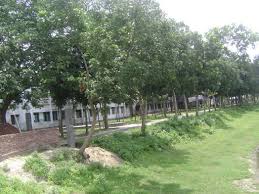 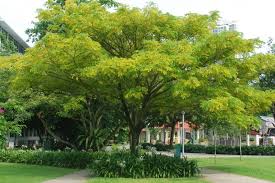 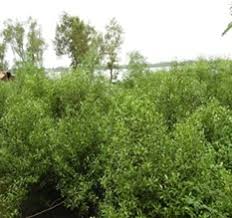 আমাদের আজকের পাঠ
বনায়ন
শিখনফল
এই পাঠ শেষে শিক্ষার্থীরা
বনায়নের সংজ্ঞা বলতে পারবে।
বনায়নের প্রকারভেদ বলতে পারবে।
কৃষি ও সামাজিক বনের সাথে প্রাকৃতিক বনের তুলনা করতে পারবে। এবং
কৃষি ও সামাজিক বনায়নের অবদান তুলে ধরে পোষ্টার অঙ্কন করতে পারবে।
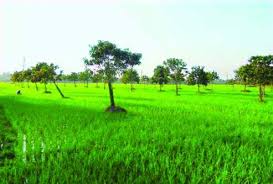 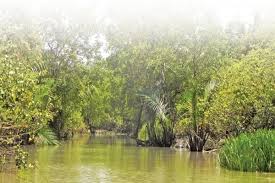 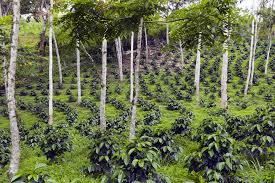 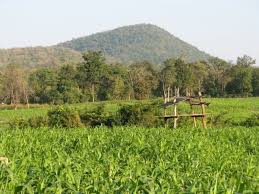 লতা গুল্ম ছোটবড় গাছপালার আচ্ছাদিত এলাকাকে বন বলা হয়। আর বনের বিশেষ বৈশিষ্ট্য হল সেখানে উঁচু ও কাষ্ঠল বৃক্ষ থাকবে। বন দুই ভাবে হয়ে থাকে- প্রাকৃতিক এবং কৃত্তিম/কৃষিজ বা সামাজিক বনায়ন।
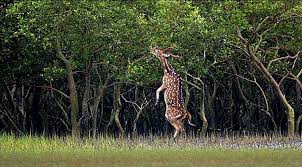 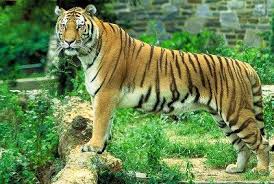 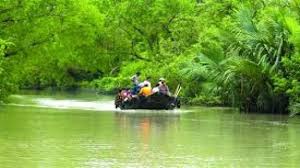 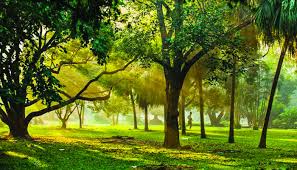 প্রাকৃতিক বনায়ন
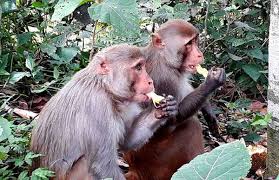 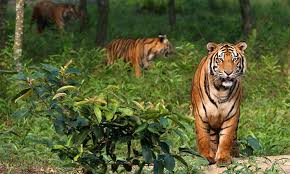 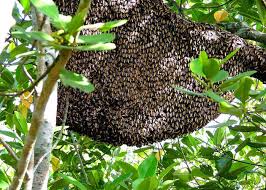 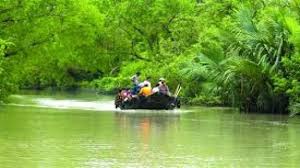 প্রাকৃতিক বনায়ন
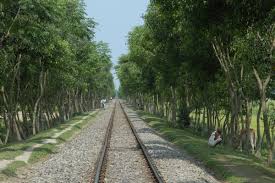 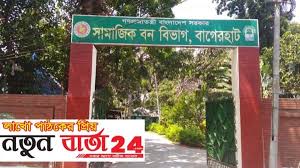 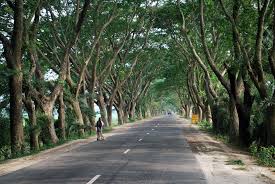 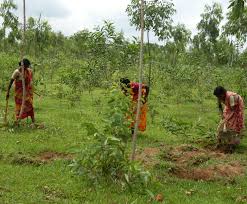 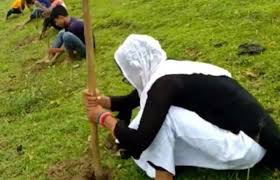 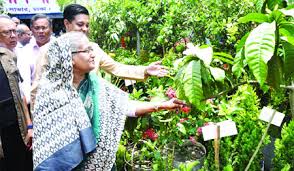 সামাজিক বনায়ন।
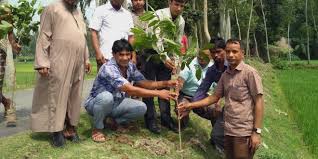 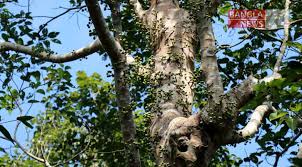 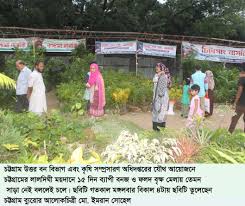 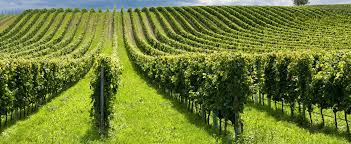 কৃষি বনায়ন
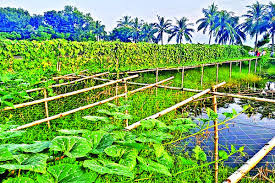 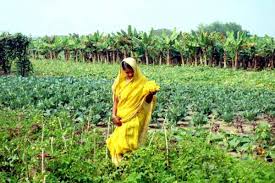 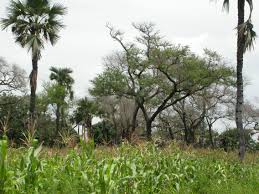 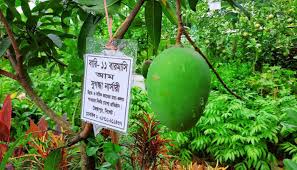 কৃষি বনায়ন।
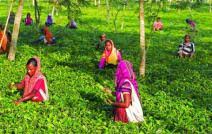 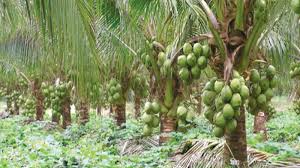 মূল্যায়ন
দশ জন করে তিন দলে ভাগ হয়ে যথা পদ্মা,মেঘনা, যমুনা একটি বনের পোষ্টার যেমন প্রাকৃতিক,সামাজিক, কৃষি বনায়নের ছবি আঁক। সময় ২০মিনিট
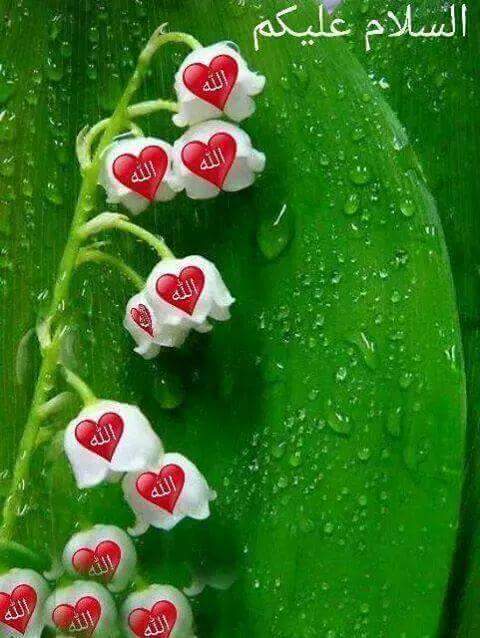 ধন্যবাদ
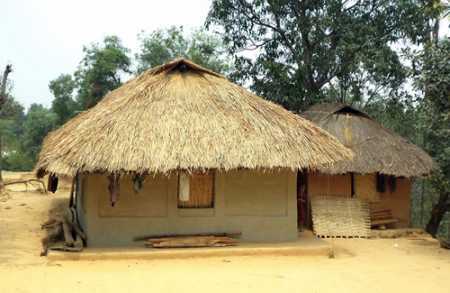 বাড়ির কাজ
তুমি তোমাদের বাড়িতে কিভাবে একটি বনায়ন করতে পার তার পরিকল্পনা লিখে আনবে।
আজ আর নয়
                   আবার দেখা হবে
আল্লাহ হাফেজ
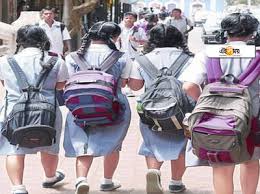